Моё хобби – поделки из солёного теста
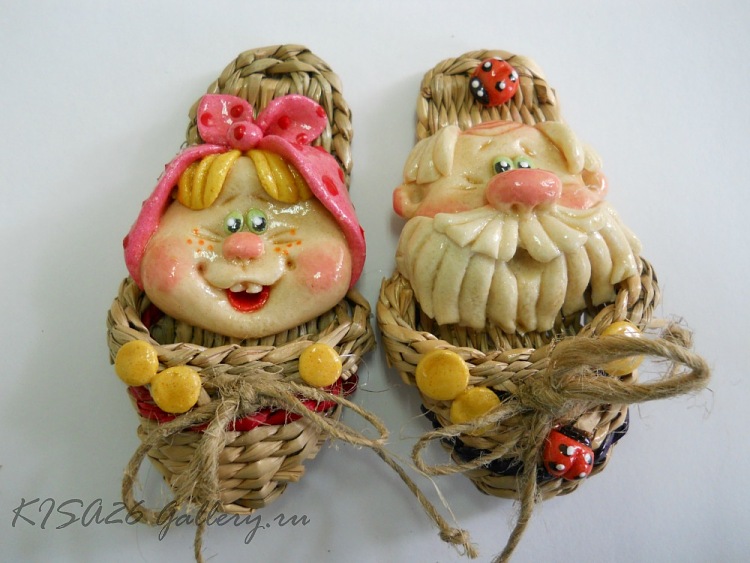 Лепка из соленого теста – древняя забава, дошедшая сквозь века до наших дней. Может благодаря простоте и дешевизне изготовления, а может из-за пластичности материала. Игрушки, картины, подсвечники, рамки – что только не выходит из податливого теста.
Ангел
медведи
мышата
ёжики
Как приготовить соленое тесто для поделок?
Вам понадобятся: соль «Экстра», пшеничная мука, растительное масло, вода, большая миска, стакан и столовая ложка.
Всыпьте в миску 1 стакан соли и 1 стакан муки и перемешайте соль с мукой столовой ложкой. Затем влейте 1 столовую ложку растительного масла и полстакана воды, перемешайте ложкой и месите руками до однородного состояния так же, как обычное тесто.
Положите полученную массу в полиэтиленовый пакет и поместите в холодильник на 2—3 часа. После этого из теста можно лепить. Если после занятий лепкой у вас еще останется тесто, то храните его в холодильнике в полиэтиленовом пакете. Оно также может храниться в морозилке несколько месяцев.
Как сделать фигурки из соленого теста:
Налепите нужные вам фигурки точно также, как  вы лепите из пластилина. При лепке можно воспользоваться также инструментами для лепки: специальными палочками для работы с пластилином или глиной, а также подручными инструментами (шпилькой, ножом, зубочисткой и т.д.).
Сушка
Уложите фигурки на противень и поставьте в духовку на маленький огонь (примерно 75-100 градусов). Они должны просто высохнуть и стать очень твердыми. Время их выпечки примерно 1,5 часа. После того, как фигурки испеклись и остыли останется лишь раскрасить их гуашевыми красками и покрыть лаком с двух сторон, так как соленое тесто после выпечки хорошо впитывает влагу из воздуха, и поделки могут размякнуть.
Примечание:
Тесто можно сразу сделать цветным. Просто добавьте сухую краску-порошок сразу при замешивании теста в воду. Такая краска-порошок продается на рынке или хозяйственном магазине вместе с сухой синькой для белья.
Я с мамой очень люблю делать   поделки из теста. На праздники  такие поделки – хороший подарок, поэтому мы  стараемся сделать и подарить близким . Вот некоторые из них.
8 Марта
Подкова на счастье
фрукты
цветики
Корзина с цветами
Рыбы
Новогодние
Мои первые
Пасхальное яйцо
Кто сегодня лепит из соленого теста?
- Тот, кто хочет прогнать плохое настроение и грусть!
- Тот, кто сохранил в себе сказочный мир и желание передать его своим детям!
- Тот, кто хочет украсить свой дом и наполнить его теплом!
- Тот, кто хочет быть модным и оригинальным!
- Тот, кто не боится попробовать новое!
- Тот, кто хочет поразить своим искусством окружающих!
- Тот, кто любит дарить подарки!   
Если вы  относите себя к любой из этих категорий, значит это занятие придется вам по душе.  
Желаю вам удачи
Выполнила ученица 2 класса Дрожжева  Екатерина и её мама  Юлия  Андреевна

               р.п. Чаадаевка                   
                      2013 г.